일본의 문화산업 발전과정과 특징
21901886
김민혁
목차
동영상

문화 산업 
① 영화
② 애니메이션
③ 컴퓨터    
④ 놀이문화 (근대, 현대)
⑤ 음악 (근대, 현대)
⑥ 스포츠 (근대, 현대)
0
동영상
왜 일본은 애니메이션 강국일까?

https://www.youtube.com/watch?v=E7KUqsZJSxc
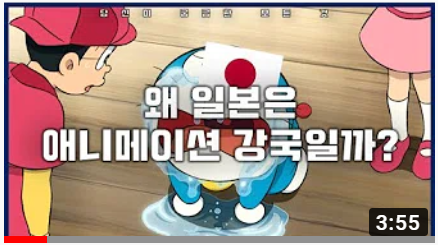 2
일본의 애니메이션 (1910년 대)
‘쥰이치 코우치’의 ‘나마쿠라’

현존하는 것 중 가장 오래된 작품

수입된 단편 애니메이션을 받은 일본 영화 회사에 의래해 
   제작

사라졌다고 알려짐 → ‘시모카와 오텐’, ‘쥰이치 코우치’, ‘세이
   타로 키타야마’ 3명의 만화가와 화가가
1
일본의 영화
1896년 11월 : 최첨단 서양 기술 유입으로 상영

1898년 : 일본의 첫 영화 촬영

둔갑지장

죽은 사람의 부활

일본 문화의 영향을 강하게 받음, 독자적 발전
   → 일본을 대표하는 대중 오락 문화
2
일본의 애니메이션
에도시대 ‘사생화
   (写し絵)’로부터 유래

사생화 : 천이나 종이   
  로 스크린을 만들어 
  투사해 움직여 이야   
  기나 음악을 상영하  
  는 구경거리
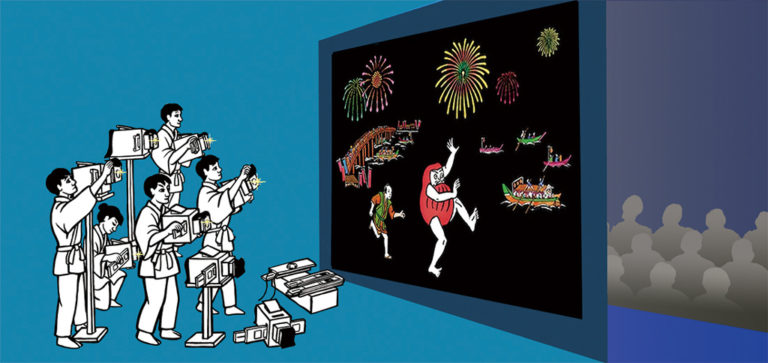 2
일본의 애니메이션 (192, 30년 대)
1920년 대
1930년 대
1932년 : 일본 최초의 토키 애니메이션 ‘힘과 여자의 세상’을 ‘마사오카 겐조’가 ‘쇼치쿠’에서 제작

1935년 : 일본 최초의 입체 애니메이션 촬영을 이용한 실사 영화 ‘가구점 공주’가 제작
‘기무라하쿠’, ’야마모토 사나에’, ’다이토 노부오’가 등장

셀 애니멩션의 도입이 늦음 

    → 그림 애니메이션이 발달

    → ‘다이토 노부오’가 ‘고래’            
        로 명성을 얻음
2
일본의 애니메이션 (1940년 대)
1943년 : 일본 최초의 풀 셀 애니메이션 ‘くもとちゅうりっぷ  
    ‘를 ‘마사오카 겐조’가 제작
	
제 2차 세계 대전을 맞이함

→ 개인 공방을 통해 부족한 예산과 소규모 진행

→ 군보 예산이 투입돼면서 전시색이 강한 국위 발양적 내용

→ ’모모 타로의 바다 독수리’ ‘모모 타로의 바다의 신병’ 등이      
    제작
2
일본의 애니메이션 (1950년 대)
1953년 : 일본 최초의 컬러 입체 애니메이션 영화 ’
   첼로 켜는 고슈’가 제작

미첼의 35mm 카메라, 일본 최초의 코니카라 원판이 
  사용
2
일본의 애니메이션 (1950년 대)
1958년 : ‘상남 린코 이야기’, ‘피리 부 왕자’를 중심으
   로 도쿄 중앙 인형 극장이 제작

도쿄 중앙 인형 극장 → 동경 중앙 프로덕션

덴츠 영화사와 많은 애니메이션을 제작

1959년 : ‘일본 교육 TV’의 ‘도덕의 시간’에서 인형극을 
  필름 촬영해 가공한 인형 영화 ‘베니스의 상인’의 방송
  이 결정, 제작
2
일본의 애니메이션 (1960년 대)
‘토에이 동화’의 ‘백 사전’ : 장편 만화 영화를 방영

‘만수대과 즈시 오 마루’
‘강아지 츄신 구라’ 
‘걸리버의 우주 여행’
‘태양의 왕자 호루스의 대모험’
‘하늘을 나는 유령선’
‘장화 신은 고양이’
2
일본의 애니메이션 (1960년 대)
토에이 만화 축제’ 등 설날의 클래식 영화로   
   저연령층을 위해 보급 
 
16mm 필름으로 초등학교 상영회 등에 대출 
   → 많은 어린이들이 감상할 수 있는 기회
2
텔레비전 애니메이션 시대의 개막
1963년 : ‘무시 프로덕션’이 일본 최초의 TV애니
   메이션 ‘철완 아톰’ 제작 

1964년 : ‘철완 아톰 우주의 용사’로 영화화

1966년 : ‘사이보그 009’에서는 리미티드 에디션을 
    응용, 3시간 이상의 작품 → TV 애니메이션의 
    중간 지위로 B 작품이라고 불림

기존의 풀 애니메이션 : A 작품
3
일본의 컴퓨터 (기초 기술 개발)
1984년 : 도쿄 대학, 도쿄 공업 대학, 게이오 대학이 실험
   적으로 컴퓨터 UUCP를 맺은 JUNET 
   → 많은 대학과 연구 기관이 참가해 네트워크가 퍼짐

 1988년 

WIDE프로젝트 시행 
일본에서 처음으로 IP 연결을 통해 인터넷에 참가
NTT가 일본의 주요 도시를 맺음, 광케이블망 완성 

WIDE 프로젝트 : 여러 대학 간에 결성된 인터넷에 대한 
                         연구, 운용 프로젝트
3
일본의 컴퓨터 (기초 기술 개발)
대형 컴퓨터 관련 기업이 자신의 네트워크를 구축, 일본의 인터넷개발의 기초 형성
통신 속도, 
비용 대폭 절감
1989년 : 미국 국립 과학 재단 네트워크 (NSFNET)에 연결
주요 도시나 주변 도시에 있는 인터넷에 접속하기 위한 기기 OS 등의 개발 시작
3
일본의 컴퓨터 (상용화)
1991년 : 도메인 이름 할당 업무를 이은 ‘JNIC’ 탄생

1992년 : ‘JPNIC’(現 일본 네트워크 정보 센터)로 변경

IP 주소, 도메인 이름 등의 지정업무

↓

IIJ 등의 상용 인터넷 서비스 공급자 (ISP)가 창업 대기업 
   및 통신, 컴퓨터 관련 기업들이 광케이블을 통해 
   ISP와 전용선 연결을 시작, 인터넷 확립
3
일본의 놀이문화
근세 이전 : 능, 희극, 가부키, 분라쿠, 만담, 강담, 
                  연예

현대 : 연예, 연극, 코메디, 만담, 콩트, 마술

분라쿠 : 남성에 의해 연주되는 인형극
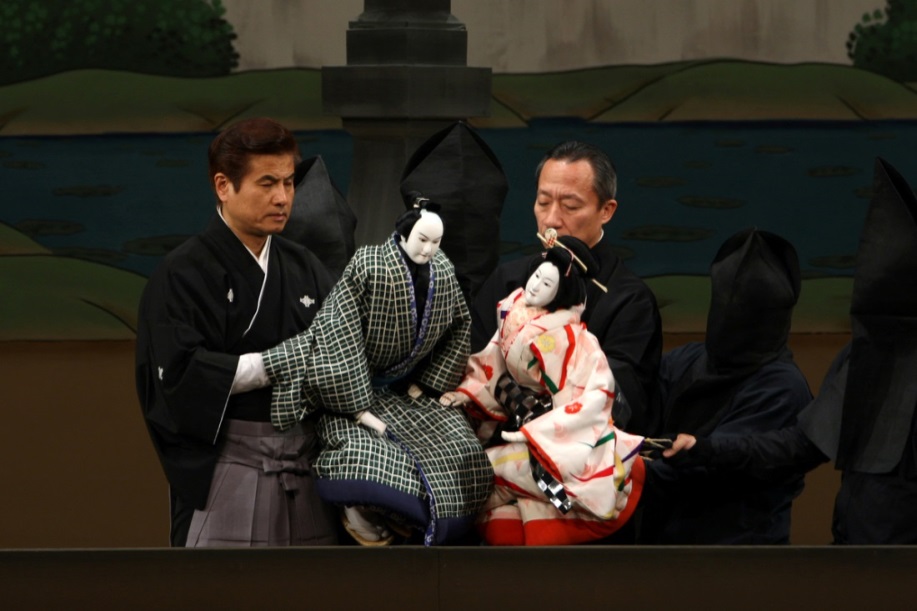 3
분라쿠
남성에 의해 연주 ,인형극
 
다유 : 혼자서 이야기지만 긴 작품은 여러 다유가 등
   장하기도 함

샤미센

1 인형 1 조종사 → 여러명이 한 인형을 조종하기도 함

인형은 연령, 신분, 성격에 따라 머리 모양이 다름
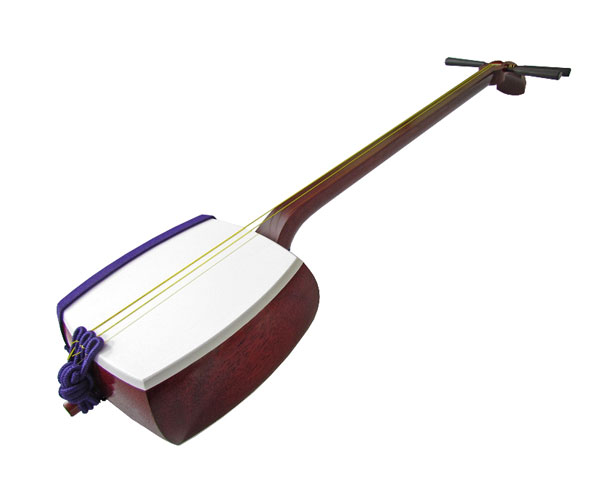 3
일본의 음악
근세 이전 : 엔카, 아악, 민요, 성명, 취주악
현대 : J POP
일본 악기: 거문고, 고토, 샤미센, 비파, 일본 북, 징, 
  퉁소 등
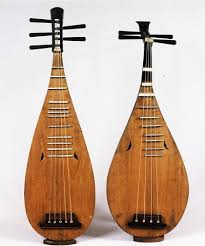 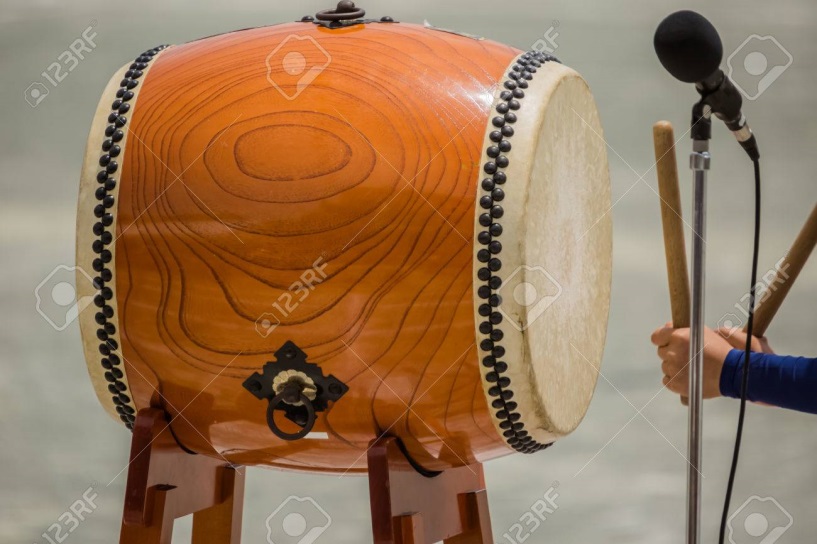 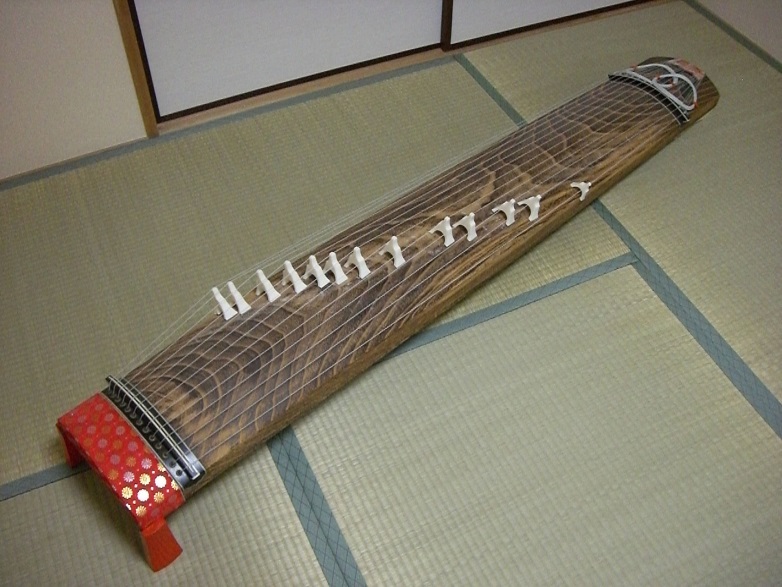 3
엔카
메이지 시대의 자유 민권 운동에서 정부 비판을 투입한 연설 노래

음계 : 요나 사정 음계

창법 : 소절 (비브라토를 교묘히 사용)

의상 : 기모노
3
아악
대륙계의 악무 : 5~9세기 경 대륙에서 전해진 
  악무를 바탕으로 일본에서 만들어짐

중국, 천축계의 ‘당악’, 한반도, 발해계의 ‘고마
  가쿠’, 실크로드에 전래된 음
  악과 무용도 포함
3
아악
아시아 대륙에서 가져온 음악과 춤에 전해지던 음
  악과 무용이 합쳐져 일본화한 예술

국풍 가무 : 일본 전통가요를 바탕으로 헤이안 시대
  에 완성된 신도와 황실에 깊은 관계를 가진 가무
 
시물 : 일본 고유의 민시나 한자의 절 절임을 한 성악에서 대륙에서 도래, 악기와 함께 헤이안 시대에 새롭게 만들어진 가곡
3
아악 (문제점)
지도자가 적어 잘못된 연주, 춤 방법의 확산

 기량 유지의 어려움과 미세한 기법의 전승이 잘 이루어
   지지 않음

 일본 음악 저작권 협회 (JASRAC)가 사용료 신고
   → 연주자가 고전 예술만 연주해 사용료 발생 X

 슈의 재료인 초가 가옥의 다락방에서 장기간 난로의 
   연기에 그을린 것을 가정이 해체될 때 악기 제작자가
   받지만 주택이 줄어 재료 수급의 어려움
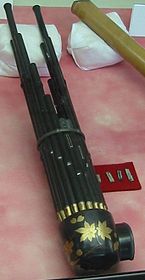 3
일본의 스포츠
전통 스포츠 : 스모, 유도, 검도, 궁도, 축국, 매 사냥 등 

 근대 이후 스포츠 : 축구, 테니스 , 야구, 보트, 육상 등

 선수 육성 능력 향상 : 클럽 활동, 합숙, 연습, 도장 등

 레크레이션 스포츠: 운동회, 스포츠 소년단, J 리그 등
3
축국
사슴 가죽의 국을 일정한 높이로 계속 걷어차 회수
   를 겨루는 경기 

 헤이안 시대에 유행
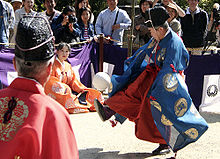 감사합니다.